スコッティティシューフラワー250W3個組
【提案書】
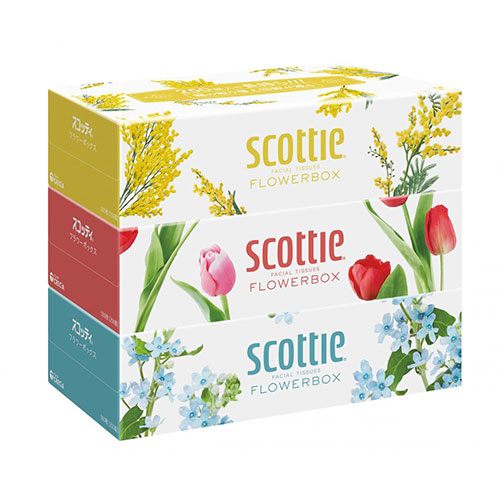 1箱250組入り、3箱組のスコッティティシュー。お肌からワイパー使いまで、日常のあらゆるシーンで使える必須アイテムだからこそ、ノベルティとして高いに人気があります。
特徴
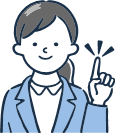 納期
納期スペース
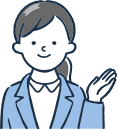 仕様
備考：クレシア製品各種取混ぜ5カートン以上でお申し込みください。
お見積りスペース
お見積